Najstariji svjetionik u funkciji na obali Jadrana proslavio svoj 200. rođendan
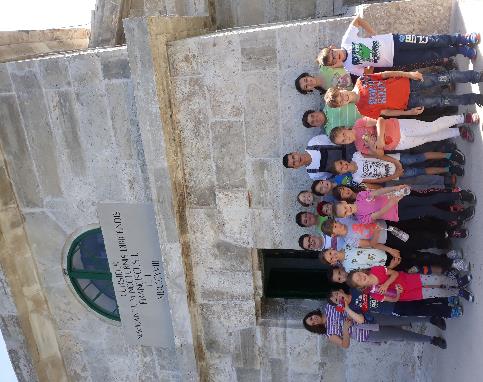 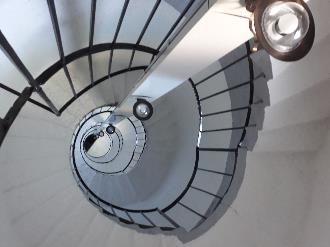 Simbol svjetlosti, mora i pomoraca
prezentacija grua i vožnja u savudrijskoj batani
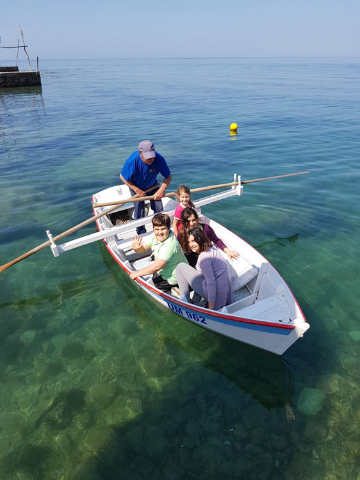 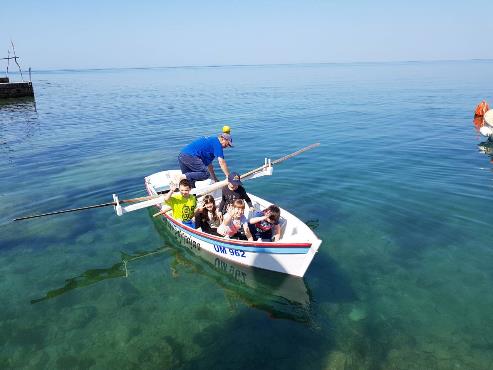 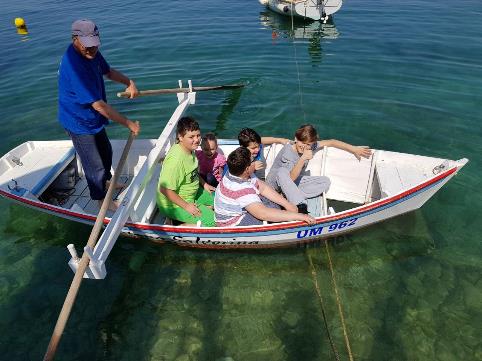 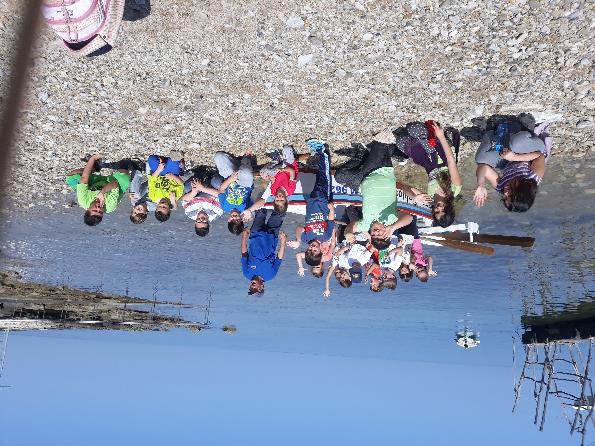 Upoznavanje dragocjenog spomenika kulture i legendu o njegovom postanku Kroz Edukativne igre
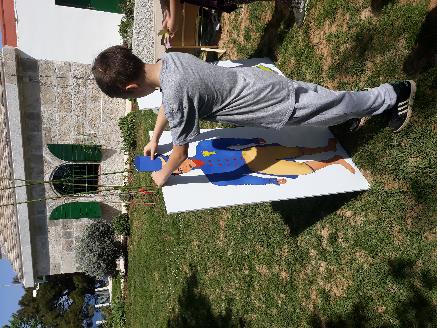 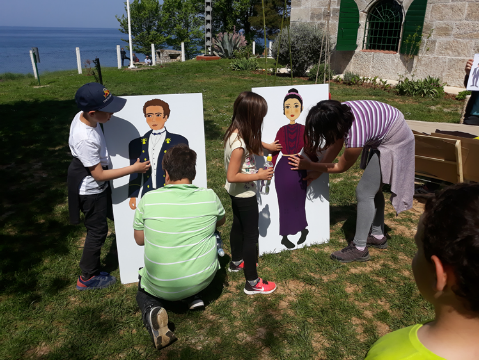 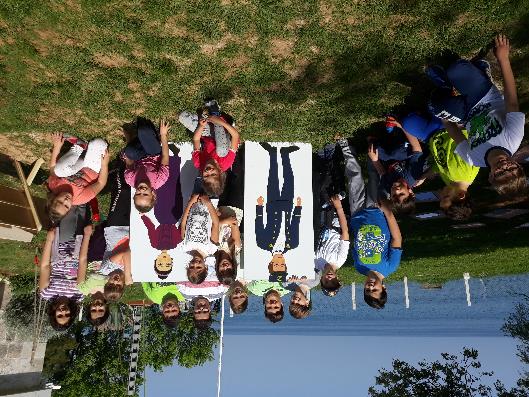 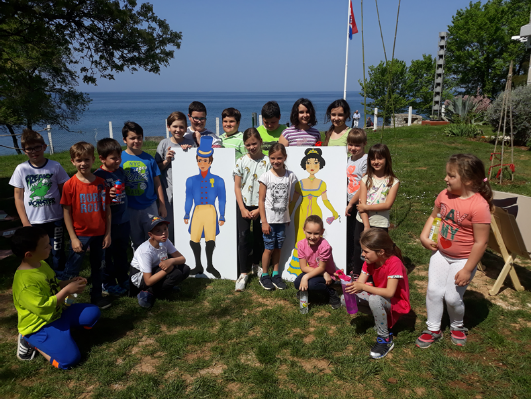 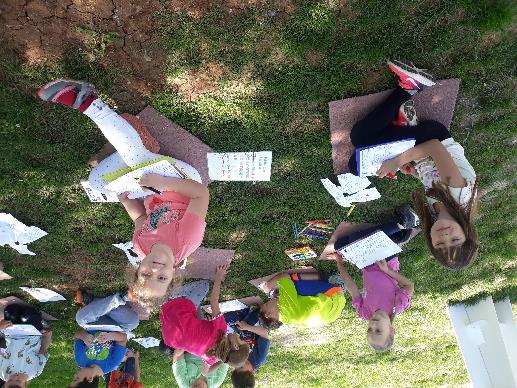 Zahvala djelatnicima Muzeja grada Umaga
...I NA KRAJU POSEBNA NAGRADA ŽIRIJA NAŠIM ČETVRTAŠIMA ZA TRUD I ORIGINALNOST U IZRADI  SLIKOVNICE I GIGANTSKE KNJIGE s legendom
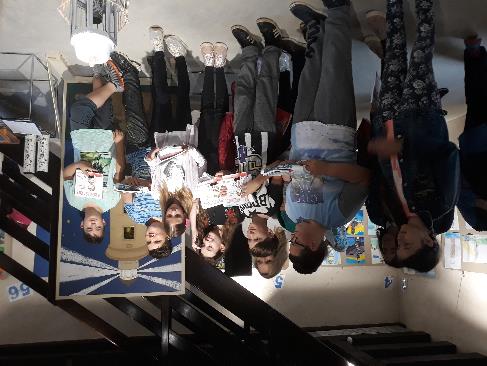 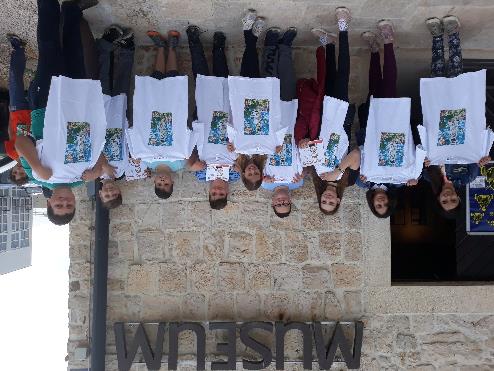